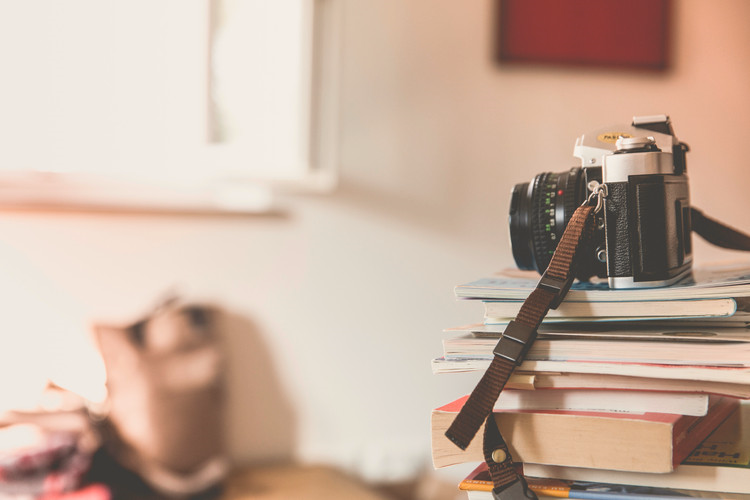 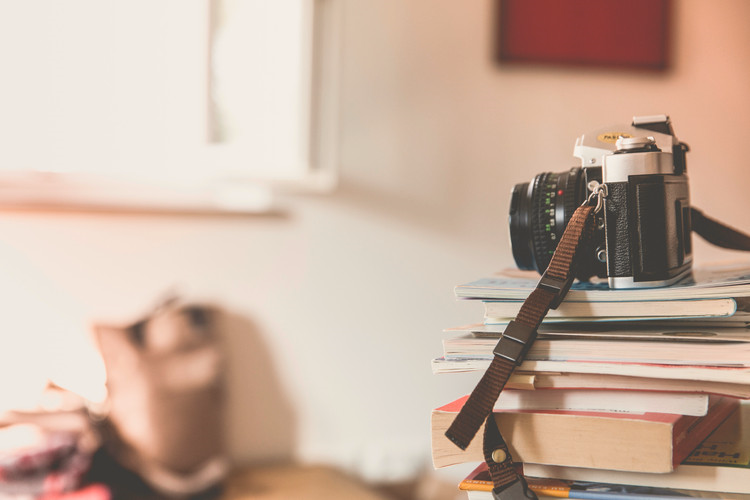 BY YUSHEN
第十六章05节   二次根式
二次根式的加减
（混合运算）
主讲人：PPT818  人教版 数学八年级下册
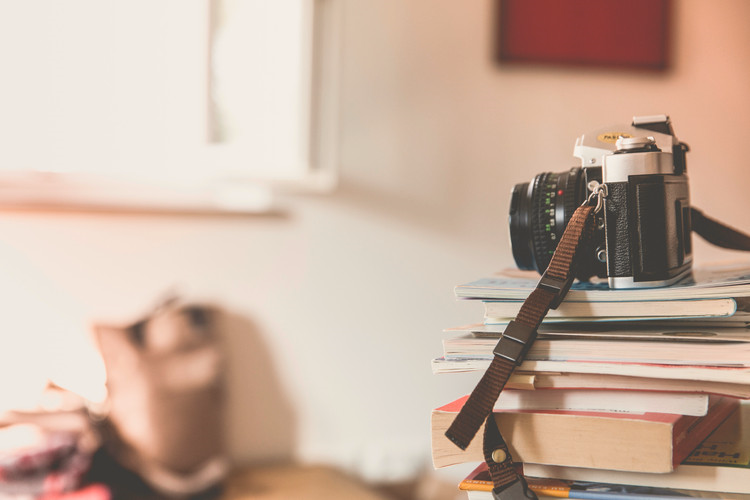 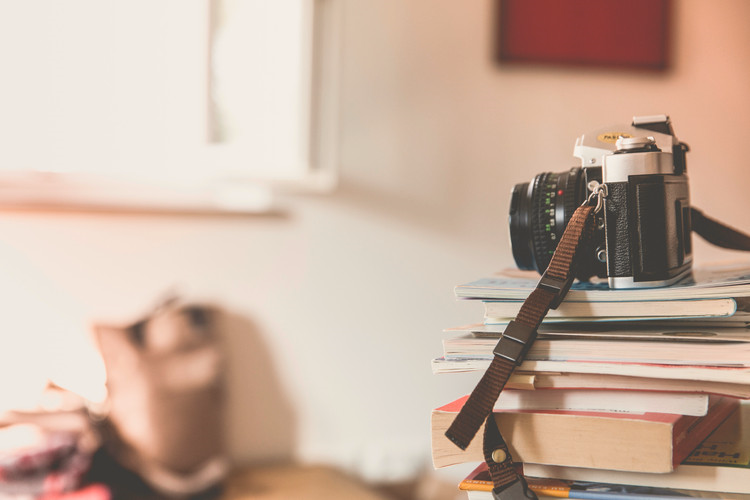 BY YUSHEN
目录
难点
重点
DIFFICULTY
A KEY
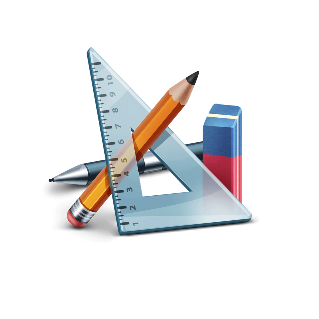 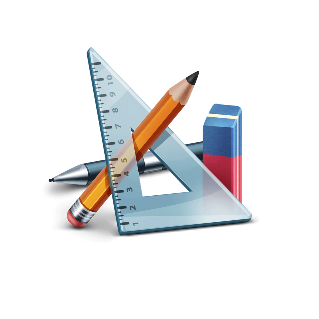 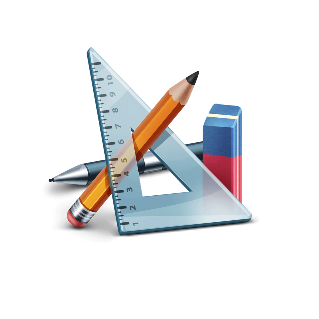 学习目标
LEARNING OBJECTIVES
01
02
03
1、熟练应用二次根式的加减乘除法则及乘法公式进行二次根式的混合运算。
熟练进行二次根式的混合运算。
混合运算的顺序、乘法公式的综合运用。
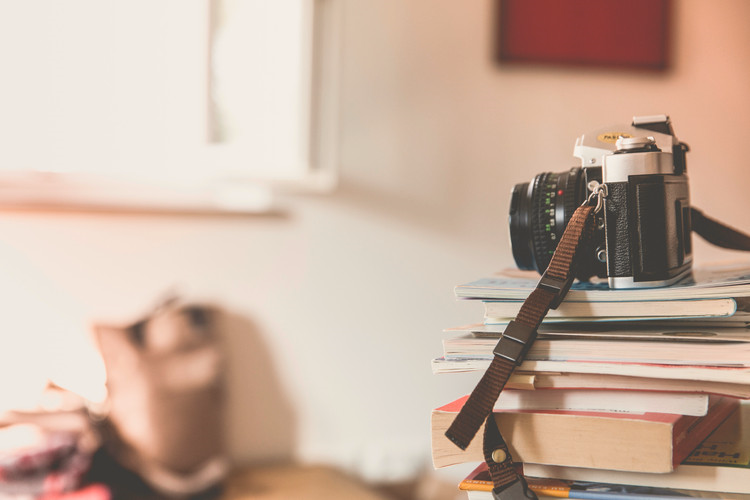 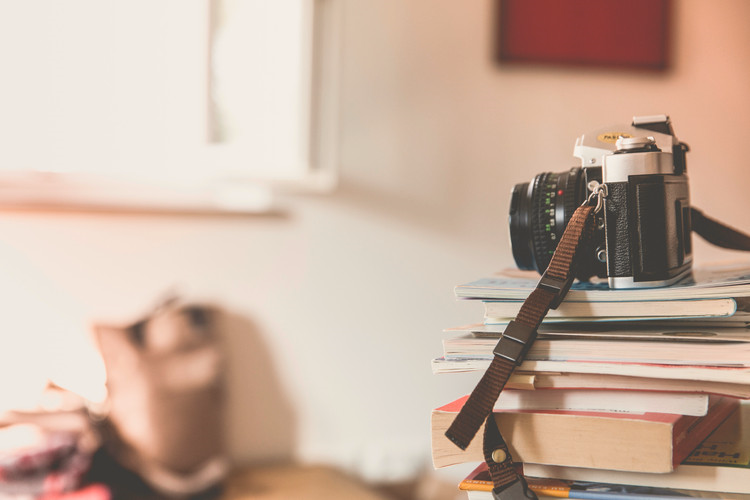 BY YUSHEN
PART 01
学习目标
BY YUSHEN
二次根式加减、乘法、除法知识点回顾
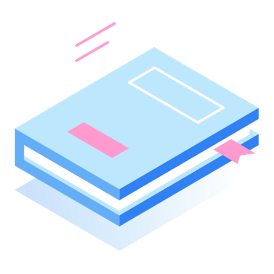 二次根式乘法法则：
01
二次根式乘法法则变形：
二次根式除法法则：
二次根式除法法则变形：
二次根式加减时，可以先将二次根式化为最简二次根式，再将同类二次根式进行合并。（口诀：一化二找三合并）
二次根式加减法方法：
BY YUSHEN
计算
观察两种方法所得结果，你发现了什么？
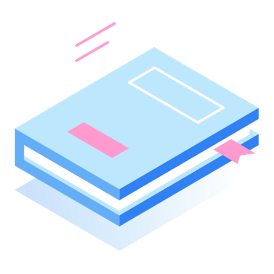 整式运算的运算律在二次根式的运算中仍然适应
01
BY YUSHEN
计算
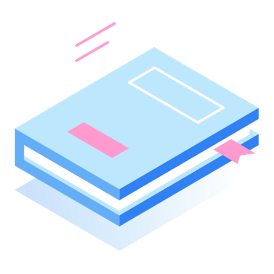 01
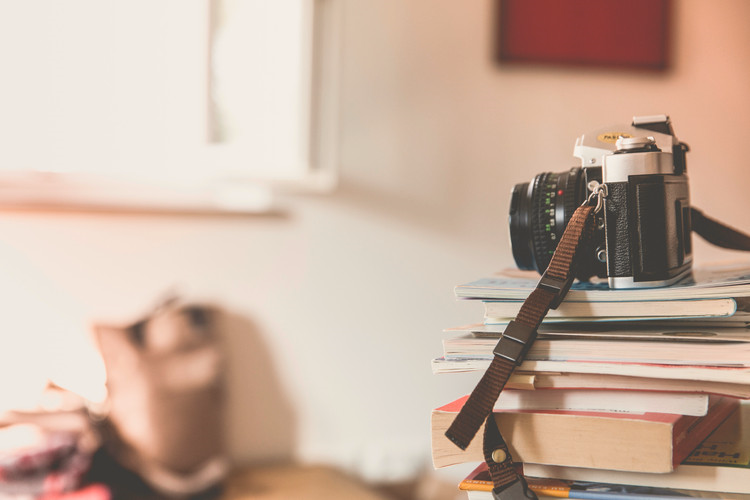 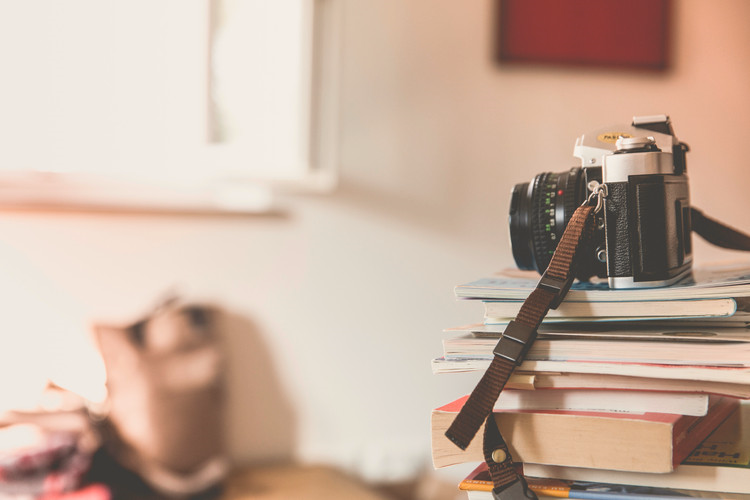 BY YUSHEN
PART 02
练一练
BY YUSHEN
练一练
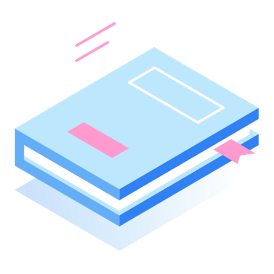 02
观察式子5结构，你想到了什么？
BY YUSHEN
练一练
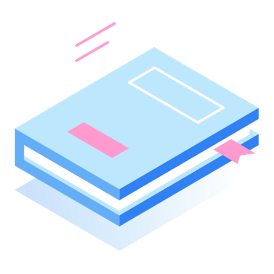 02
BY YUSHEN
练一练
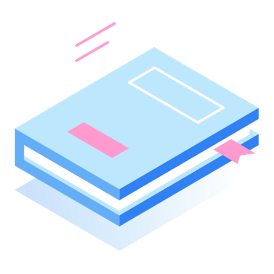 02
BY YUSHEN
练一练
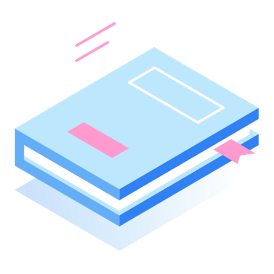 02
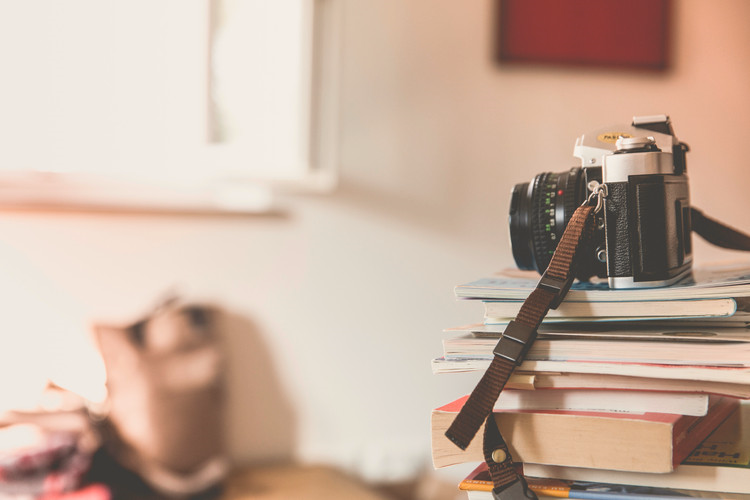 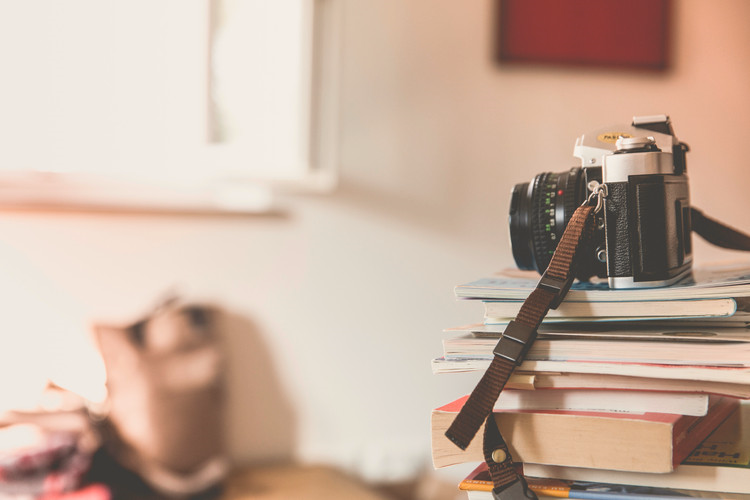 BY YUSHEN
课后回顾
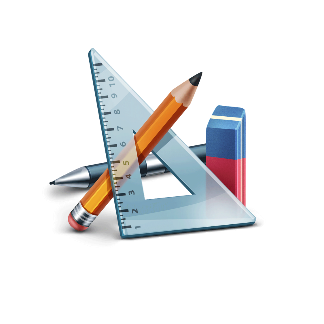 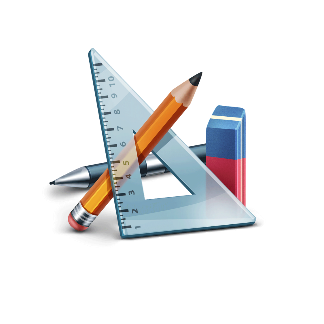 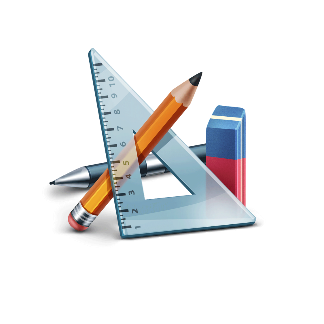 注意运算结果一般是最简二次根式
熟练进行二次根式混合运算
熟记二次根式混合运算的先后顺序
01
02
03
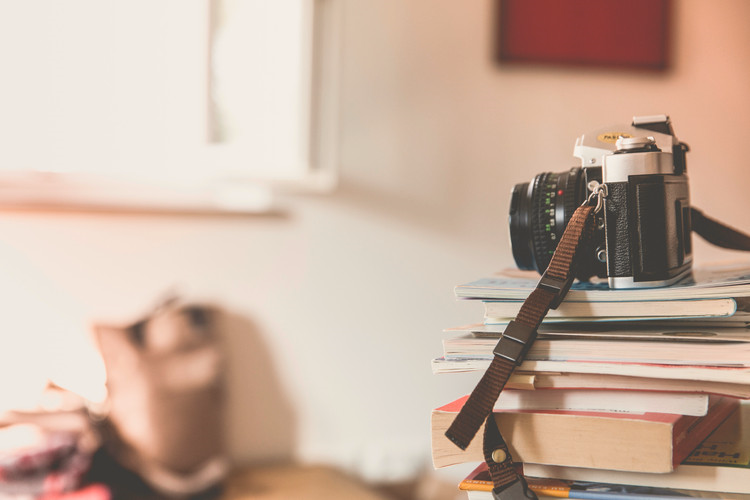 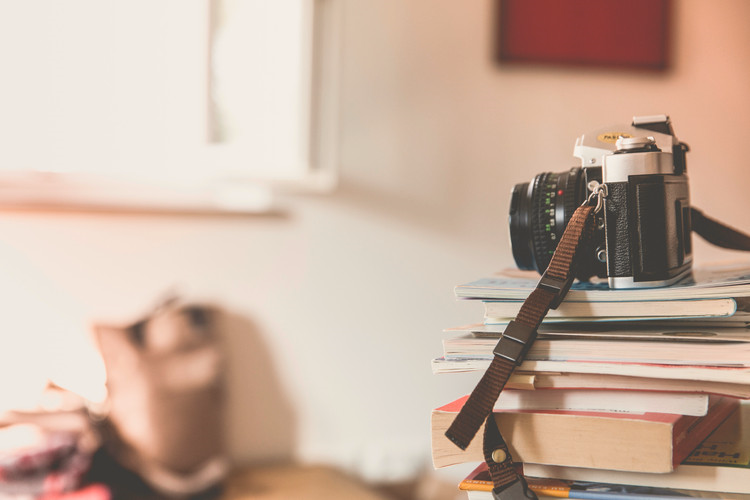 BY YUSHEN
第十六章05节   二次根式
谢谢同学倾听！
主讲人：PPT818  人教版 数学八年级下册